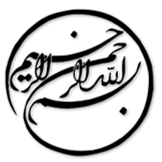 معماری امنیتی یکپارچه مبتنی بر AI، بلاک چین و SDN برای شبکه IOT  سیستم های فیزیکی سایبری
دانشجو:
استاد:
سال تحصیلی:
نام درس:
فصل اول: مقدمه

زمانی که خودکارسازی صنعتی براساس هوش مصنوعی و اینترنت اشیا انجام می شود، مفهومی به نام کارخانه هوشمند ایجاد می شود. از تعداد زیادی حسگر برای اتوماسیون صنعتی استفاده می شود.
با پیشرفت در اینترنت و فناوری های مربوط به آن، سیستم های فیزیکی سایبری از چند مورد IOT، SDN، و رایانش ابری، تحقق خانه های هوشمند، سیستم های مراقبت بهداشتی هوشمند، امنیت هوشمند، صنعت 4.0 نام می برند. طبق گزارش سیسکو از سال 23-2019 تقریبا 30 میلیارد دستگاه به اینترنت متصل می شوند.استقرار عظیم اینترنت اشیا ممکن است که مشکلات جدی ایجاد کند. فقدان استانداردهای مبتنی بر صنعت باعث قابلیت همکاری، شازگاری و مسائل ناهمگونی می شود. حفاظت ار دارایی دیجیتالی و محتوای دیجیتالی موضوع مهمی است و سازمان ها برای رفع این مشکل به بینش های عملی و راه حل های قابل سنجش نیاز دارند.
1/19
فصل اول
مقدمه
1
کنترل کننده SDN، مغز صفحه کنترل استو مسئول کنترل ارتباطات برنامه و دستگاه های ارسال است. بلاک چین برای تایید موثر تراکنش سیستم بیت کوین استفاده می شود. بلاک چین، بلاک ها را به هم متصل می کند و یک زنجیره تشکیل می دهد و در هر بلوک اطلاعات خاصی ذخیره می شود. با استفاده از ماهیت امنیتی طرح بلاک چین می توان از آن در سراسر پلتفرم SDN استفاده کرد. ما در این مقاله مزایای احتمالی سیستم بلاک چین را استخراج می کنیم و آن را با شبکه نرم افزار محور SDN ادغام می کنیم. 
در این مقاله یک پروتکل مسیریابی با ساختر خوشه ای و با استفاده از معماری مبتنی بر بلاک چین برای شبکه های SDN و با استفاده از معماری مبتنی بر بلاک چین برای کنترل کننده SDN پیشنهاد کردیم.
2/19
فصل اول
مقدمه
1
معماری پیشنهادی، POW را با بلاک چین های خصوصی و عمومی برای ارتباطات P2P نظیر به نظیر بین کنترل کننده SDN و دستگاه های IOT حذف می کند. بلاک چین های خاص به ویژه با پروتکل های اجماع POW می توانند پیامدها را از نظر محاسباتی افزایش دهند و سربار پهنای باند و تاخیر انتقال را به صورت قابل توجهی افزایش دهند. مدیریت ناکارآمد و نامناسب بلاک چین می تواند بر عملکرد شبکه تاثیر بگذارد. بنابراین، یک بلاک چین سفارشی پینشهاد کردیم که در آن کنترل کننده SDN یک مکانیزم احراز هویت توسعه یافته در هر دامنه SDN فراهم می کند. در هر دامنه SDN، دستگاه های IOT خودشان را از طریق یک دفتر کل توزیع شده غیرقابل تغییر ثبت می کنند و مدیریت مرکز این دفتر کل بر عهده کنترل کننده SDN است.
3/19
فصل اول
مقدمه
1
لطفا توجه داشته باشيد
که اين فايل تنها بخشی از محصول بوده و صرفا جهت معرفی محصول ميباشد
برای خريداری و دانلود فايل کامل مقاله به زبان فارسی
با فرمت پاورپوينت (با قابليت ويرايش(
اينجا کليک نماييد.
فروشگاه اينترنتی ايران عرضه www.iranarze.ir
5
4
3
2
1